Some Theoretical Aspects of Road Traffic Rearch
John Glen Wardop, B.A
CONTENTS
Flow and speed of traffic
Frequency of overtaking
Capacity of road system
Signal-controlled intersections
Formation of queues
1. Flow and speed of traffic
Distribution of Speed in Time
Distributon of Speed in Space
Mean Speeds
Speed versus Journey Time
Distribution of Speed in time
Flow
    Series of events random in time
    Series of events random in space
     Theoretical model of traffic
Distribution of Speed in time
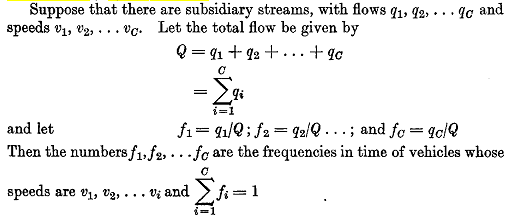 1. Flow and speed of traffic
Distribution of Speed in Time
Distributon of Speed in Space
Mean Speeds
Speed versus Journey Time
Distributon of Speed in Space
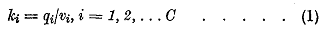 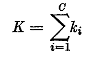 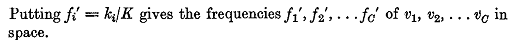 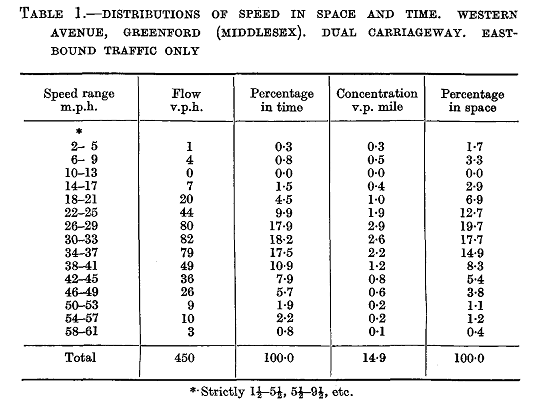 Flow and speed of traffic
Distribution of Speed in Time
Distributon of Speed in Space
Mean Speeds
Speed versus Journey Time
Mean Speeds
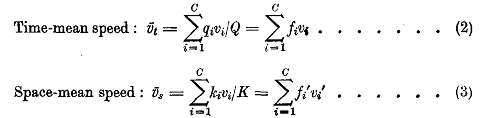 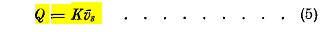 Mean Speeds
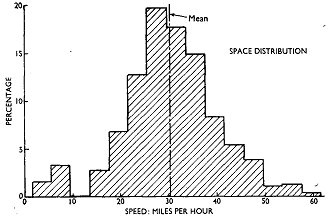 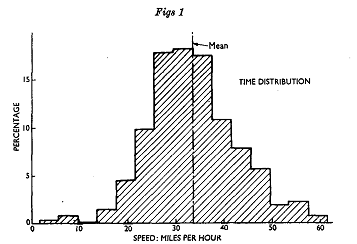 Mean Speeds
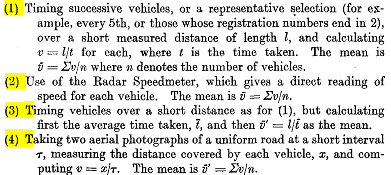 Mean Speeds
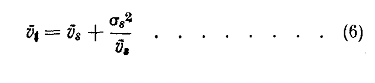 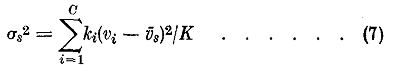 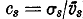 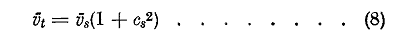 Flow and speed of traffic
Distribution of Speed in Time
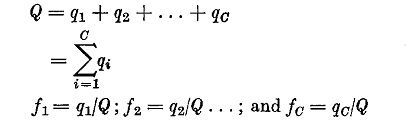 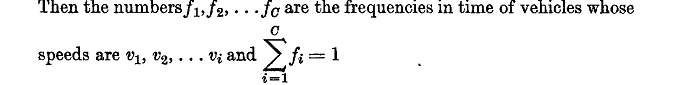 Flow and speed of traffic
Distribution of Speed in Time
Distributon of Speed in Space
Mean Speeds
Speed versus Journey Time
Speed versus Journey Time
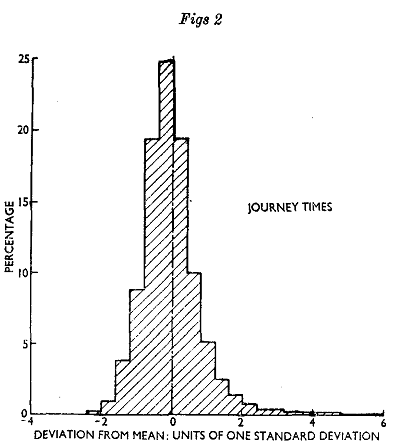 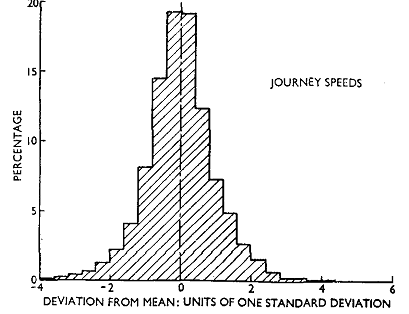 Speed versus Journey Time
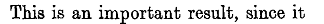 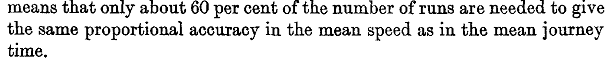 CONTENTS
Flow and speed of traffic
Frequency of overtaking
Capacity of road system
Signal-controlled intersections
Formation of queues
2. FREQUENCY OF OVERTAKING
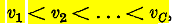 Consinder: vi
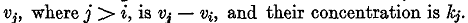 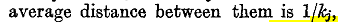 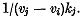 Interval pass
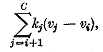 Frequency of overtaking
FREQUENCY OF OVERTAKING
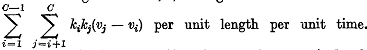 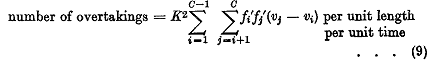 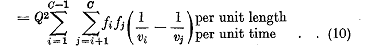 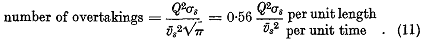 CONTENTS
Flow and speed of traffic
Frequency of overtaking
Capacity of road system
Signal-controlled intersections
Formation of queues
CAPACITY OF ROAD SYSTEM
3. CAPACITY OF ROAD SYSTEM
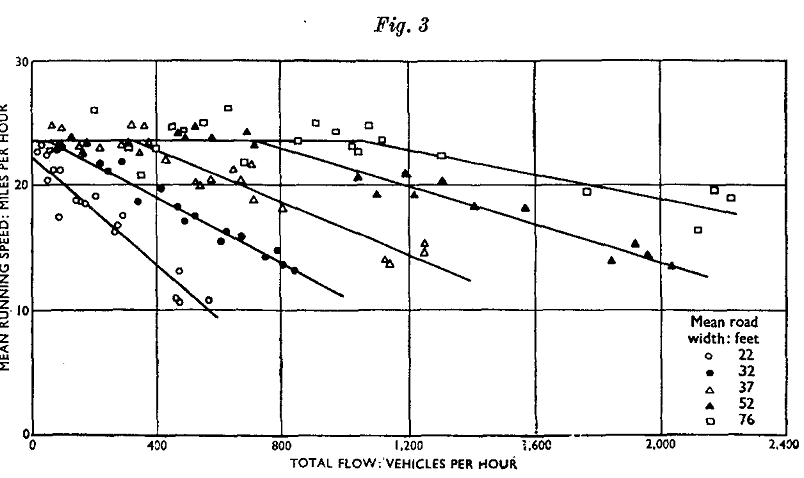 3. CAPACITY OF ROAD SYSTEM
It  is more  appropriate  to regard  the  speed 
as a  function  of the  flow than vice  versa.
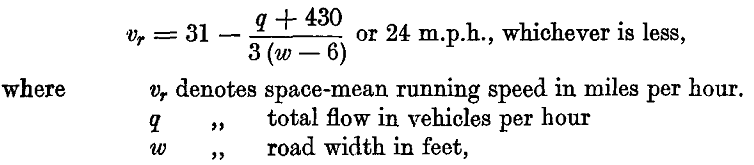 3. CAPACITY OF ROAD SYSTEM
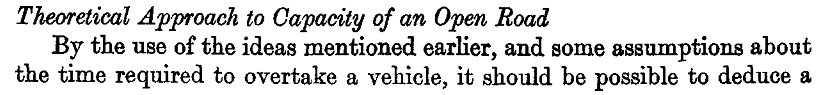 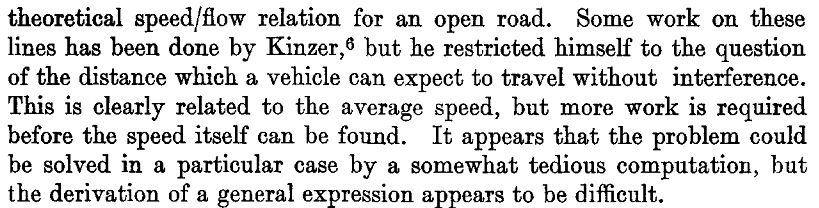 CONTENTS
Flow and speed of traffic
Frequency of overtaking
Capacity of road system
Signal-controlled intersections
Formation of queues
SIGNAL-CONTROLLED INTERSECTIONS
SIGNAL-CONTROLLED INTERSECTIONS
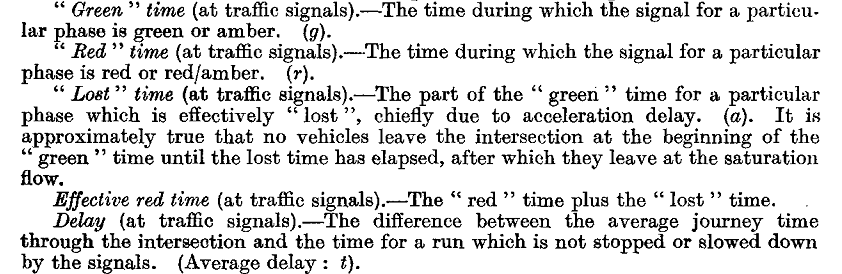 SIGNAL-CONTROLLED INTERSECTIONS
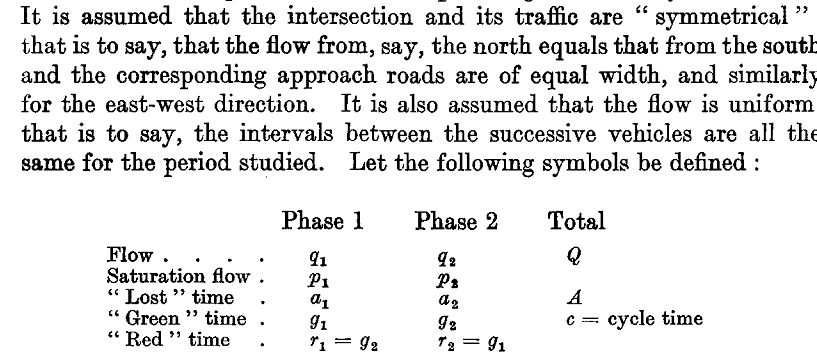 SIGNAL-CONTROLLED INTERSECTIONS
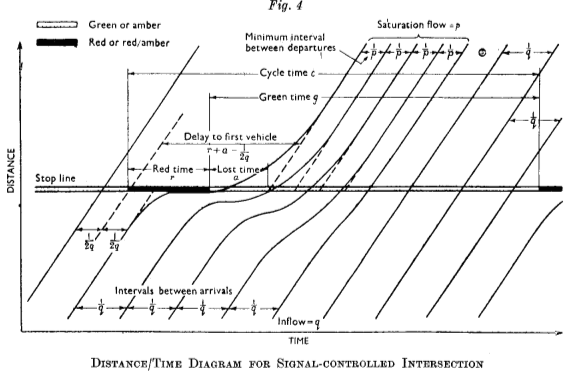 SIGNAL-CONTROLLED INTERSECTIONS
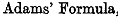 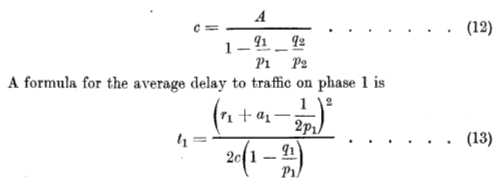 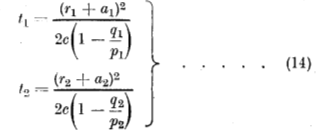 SIGNAL-CONTROLLED INTERSECTIONS
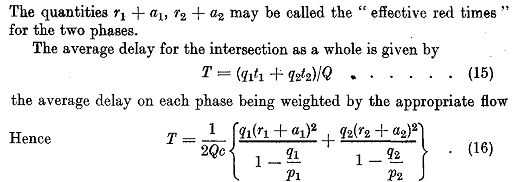 SIGNAL-CONTROLLED INTERSECTIONS
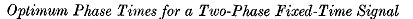 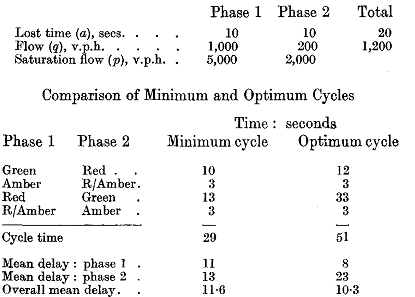 SIGNAL-CONTROLLED INTERSECTIONS
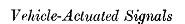 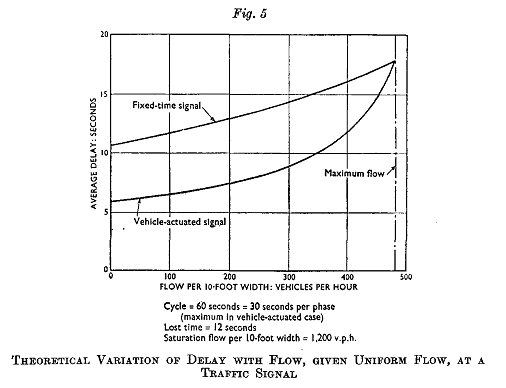 SIGNAL-CONTROLLED INTERSECTIONS
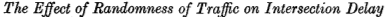 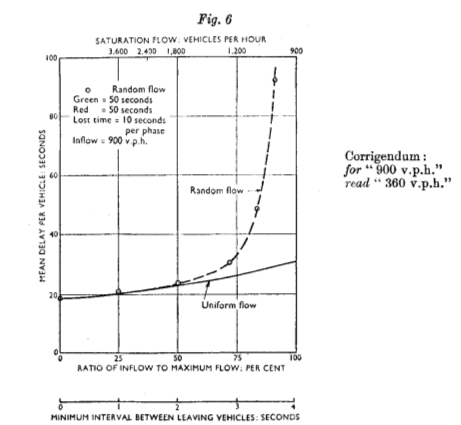 SIGNAL-CONTROLLED INTERSECTIONS
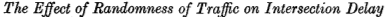 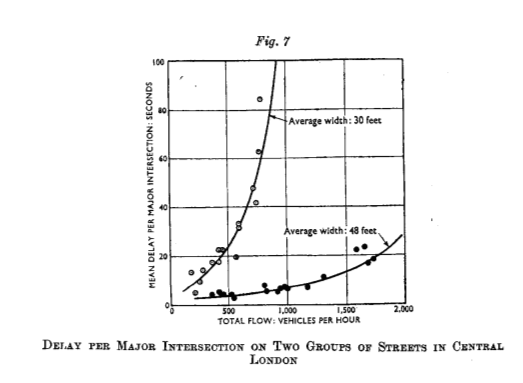 CONTENTS
Flow and speed of traffic
Frequency of overtaking
Capacity of road system
Signal-controlled intersections
Formation of queues
FORMATION OF QUEUES
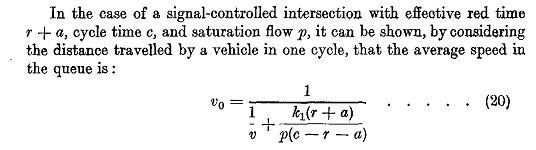 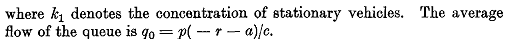 FORMATION OF QUEUES
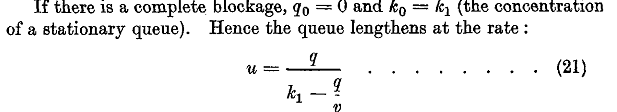 FORMATION OF QUEUES
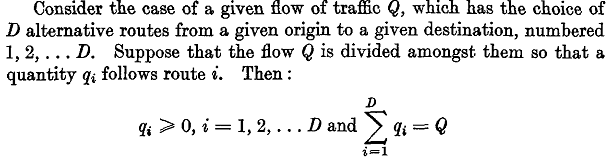 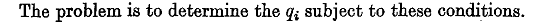 FORMATION OF QUEUES
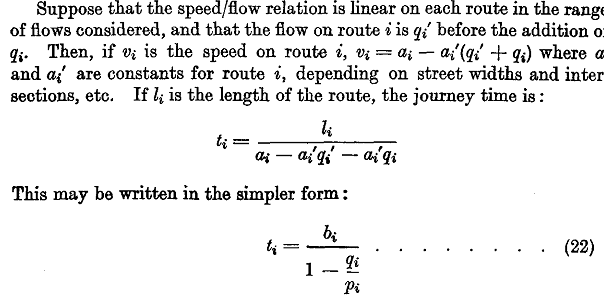 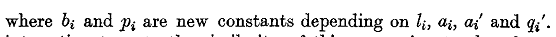 FORMATION OF QUEUES
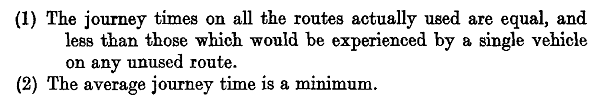 FORMATION OF QUEUES
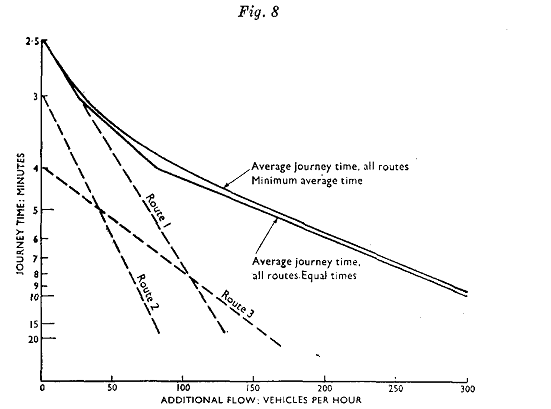